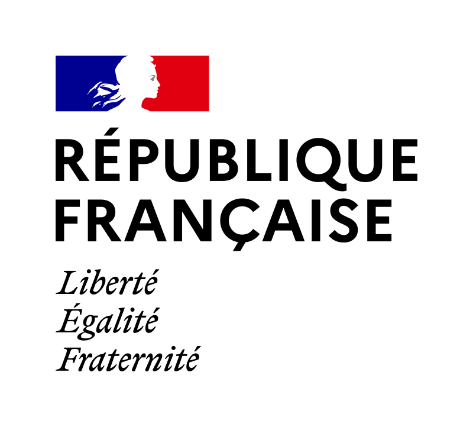 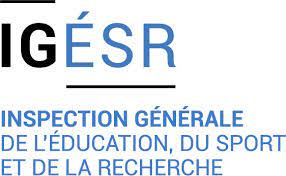 Séminaire national 
Le Diplôme national des métiers d’art et du design - DN MADE – l'identité du grade licence
Conservatoire national des arts et métiers – Paris                                                                                      7 & 8 décembre 2022
Ouverture
Bénédicte Fauvarque-Cosson, 
Administratrice du CNAM

Brigitte Flamand, 
Inspectrice générale de l’éducation , du sport et de la recherche
Conférence inaugurale
Ce que font les métiers d’art et le design à la recherche

Olivier Assouly, 
Enseignant chercheur
Conférence inaugurale
Le design, les métiers d’art et la recherche au CNAM

Pierre Levy, 
chaire Design Jean-Prouvé
Grand témoin
L’engagement des équipes de direction auprès des équipes pédagogiques – Vision partagée

Karine Natale, 
Proviseure du lycée La Martinière – Diderot à Lyon
x Chenal, 
Directeur de l’ENSAAMA à Paris
Thématique
La culture de l’évaluation – Les outils
Synthèse des enquêtes DNMADE / comité de suivi DGESIP 

Catherine Kerneur, 
DGESIP, Sous-direction des formations et de l’insertion professionnelle - Département des formations du cycle
Licence
Jean-Philippe Dufour, 
IA IPR Design et métiers d’art Académies de Nancy-Metz et Strasbourg